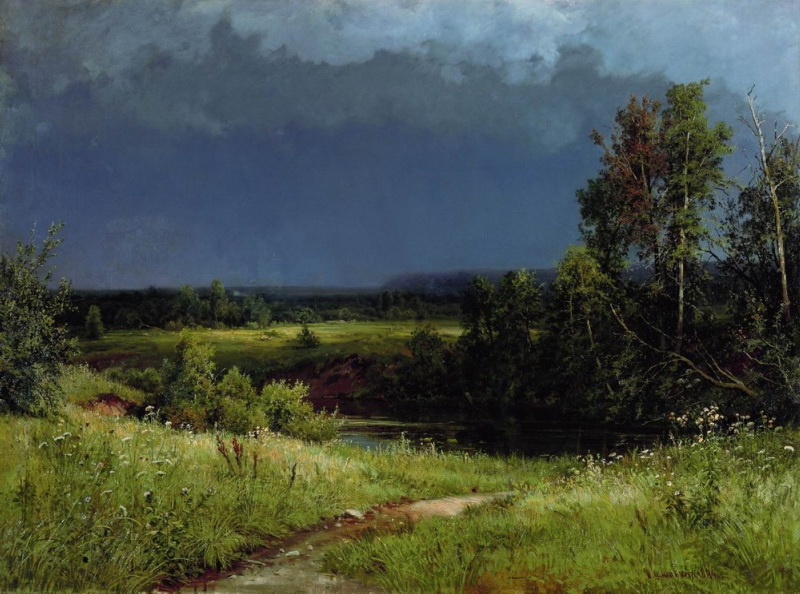 Тема грозы в произведениях Л.Н.Толстого («Отрочество» — глава «Гроза»), В.В. Набокова («Гроза»), А.С. Пушкина («Туча»), Ф.И. Тютчева («Весенняя гроза»)
Цели урока:
учебная: помочь учащимся выявить особенности образа грозы в поэтическом творчестве Ф. И. Тютчева, проанализировав стихи "Весенняя гроза", "Как весел грохот летних бурь"; через коллективную и групповую исследовательскую деятельность подвести учащихся к индивидуальной исследовательской работе; научить воспринимать художественный текст и создавать свой связный текст;
развивающая: развивать навыки исследовательской деятельности, ассоциативное мышление, речь школьников;
воспитывающая: воспитывать любовь к русской литературе, родной природе.
Эпиграф:
Какие ассоциации у вас возникают, когда вы слышите слово «Гроза»?
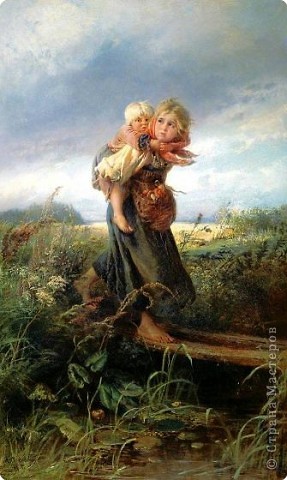 В ходе работы над этим произведением мы с вами пытались понять, как человеческая душа взаимодействует с огромным миром, как различные явления природы переживаются вместе с автором, его героем (или героями); почему писатель, рассказывая о каком-то одном явлении, говорит о жизни в целом, прежде всего о человеке, о его страхах и надеждах, об обновлениях души. 

- Итак, что мы знаем о грозе в литературе? Какая гроза у Л.Толстого? В.Набокова? А.Пушкина?
Вопросы:
Определите тему текста и её отражение в название главы.
С чьей точки зрения представлена, как это выражено грамматически.
Как отражается развитие происходящего в тесте во времени: что было сначала, потом и наконец.
На какие части можно разделить текст. Выделите микротему каждой части. И ключевые образы.
Как можно представить композицию повествования.
Выделите в тексте слова и фразы, выражающие позицию героя повествователя, его чувства и оценку происходящего. Какими средствами создаётся описание (эпитеты, сравнение, метафоры).
Гроза как властная, грозная стихия, в тоже время освещающая весь мир и человека. Эта динамика проявляется в передачи состояния природы настроению человека – от тоски и страха к чувству надежды и радости. Направление, развитие текста задается позицией героя; характер образа грозы отражает его восприятие, определяется его точка зрения.
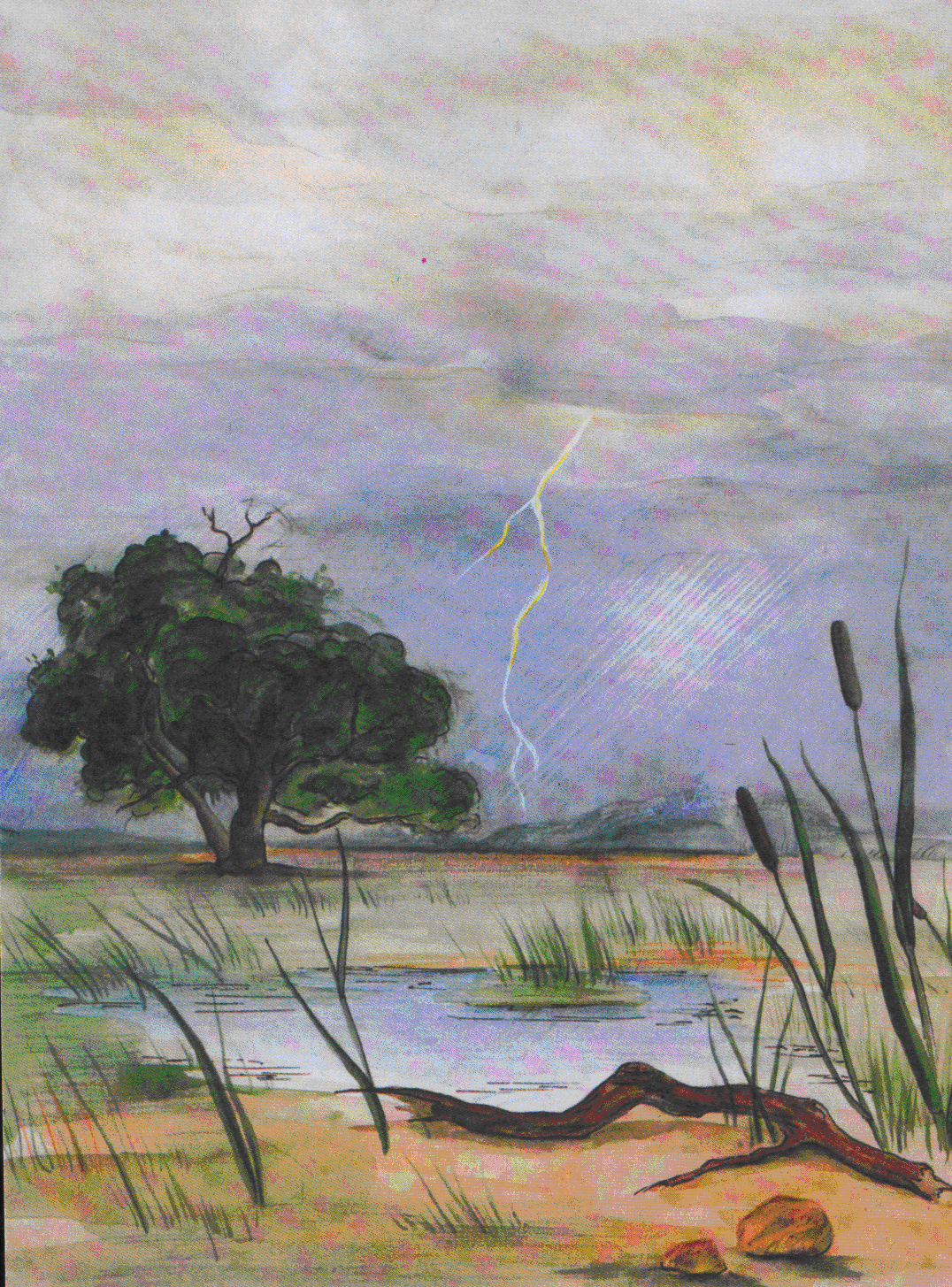 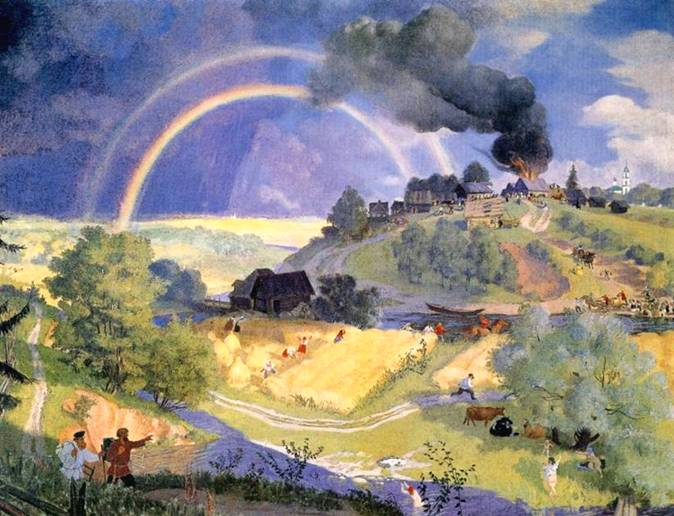 Творческое задание
Вы – туча. Что вы чувствуете?
   Расскажите нам о своих переживаниях
Проблема:
Может быть, человеку необходимо время от времени, хотя бы раз в год, переживать грозу?
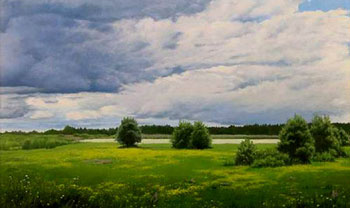 Синквейн учит определять своё отношение к рассматриваемой проблеме.
1строка – одно ключевое слово, определяющее содержание синквейна;
2 строка – 2 прилагательных, характеризующих данное понятие;
3 строка – 3 глагола, обозначающих действие в рамках заданной темы;
4 строка – короткое предложение, раскрывающее суть темы или отношение к ней;
5 строка – синоним ключевого слова (существительное).

Способность излагать сложные идеи, представления, чувства в нескольких словах – важное умение.
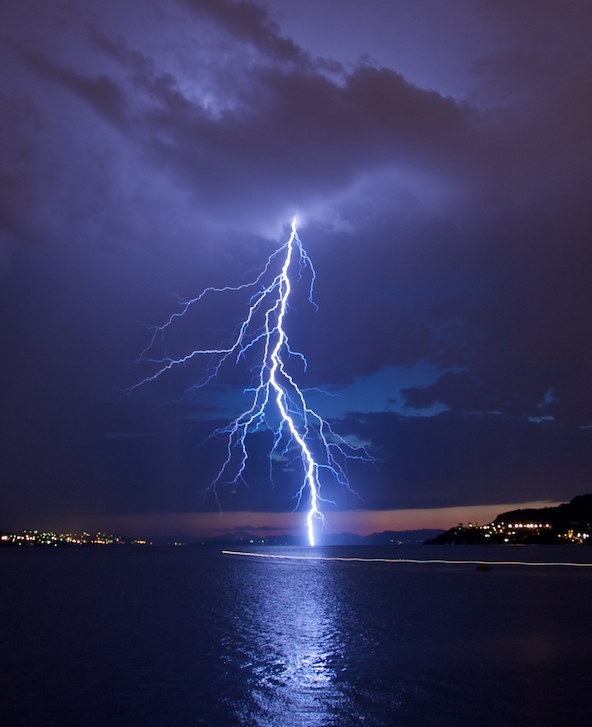 Гроза зарождается в темных грозовых
облаках, или тучах, которые иногда
собираются в небе в конце жаркого летнего дня. Сильные ветры внутри грозовых туч
сталкивают капли воды друг с другом, и от этого образуются
электрические заряды. Они разряжаются
ослепительной вспышкой электричества –
молнией.
Искры у молнии очень горячие и очень быстро нагревают воздух. Он  как будто взрывается с оглушительным грохотом! Этот грохот называется – гром.
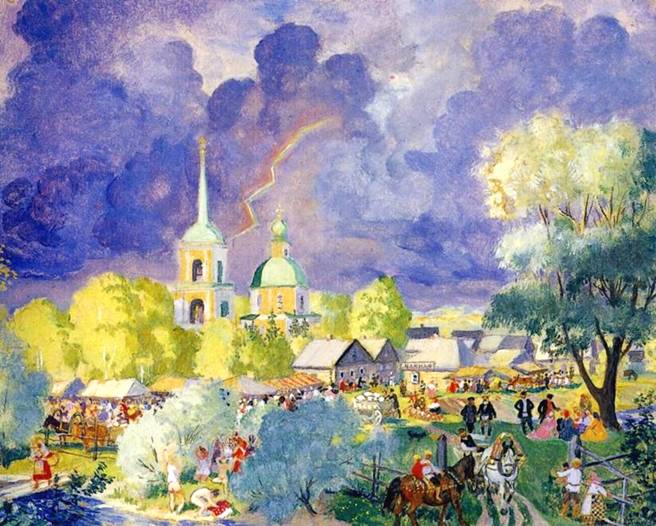 Домашнее задание:
Написать этюд на тему «Гроза».
Да, мы зависим от природы. Но ведь и она зависит от нас. Если бы не было человека, если бы не было созданного человеком искусства – удивительного зеркала, в котором она, природа, отражается, то она не узнала бы себя, не поняла, насколько она прекрасна.
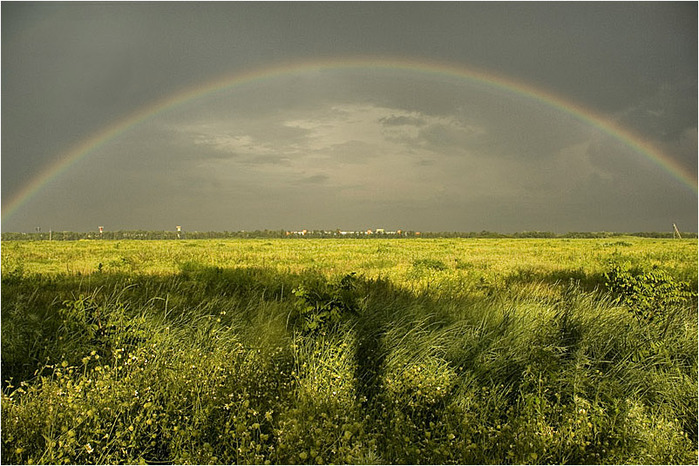